Правила дорожные знать каждому положено
Подготовила: 
воспитатель 
Садыкова Э.Р.
1. На дорожном знаке томЧеловек идет пешком.Полосатые дорожкиПостелили нам под ножки.Чтобы мы забот не зналиИ по ним вперед шагали.(Пешеходный переход)
2. Эту ленту не возьмешь И в косичку не вплетешь. На земле она лежит, Транспорт вдоль по ней бежит. (Дорога)...
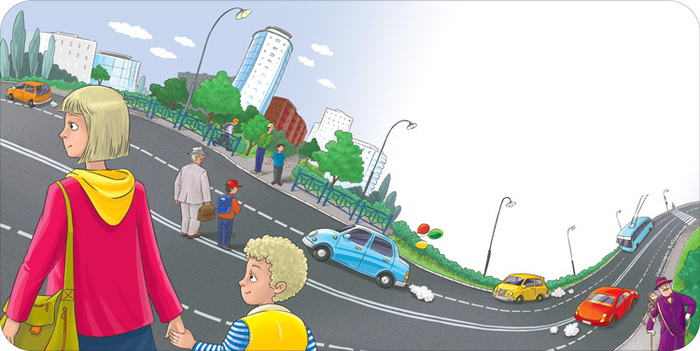 3. Никогда я не сплю, На дорогу смотрю. Подскажу, когда стоять, Когда движенье начинать. (Светофор)...
4. Тут машина не пойдет. Главный здесь – пешеход. Чтоб друг другу не мешать, Нужно справа путь держать. (Тротуар)...
5. Под ногами у Сережки Полосатая дорожка. Смело он по ней идет, А за ним и весь народ. (Зебра)...
6. Наш автобус ехал-ехал, И к площадочке подъехал. А на ней народ скучает, Молча транспорт ожидает. (Остановка)...
7. За рулем я сижу, На дорогу гляжу. (Водитель)...
8. Это что за магазин? Продается в нем бензин. Вот машина подъезжает, Полный бак им заливает. Завелась и побежала.  Чтоб другая подъезжала. (Заправочная станция)...
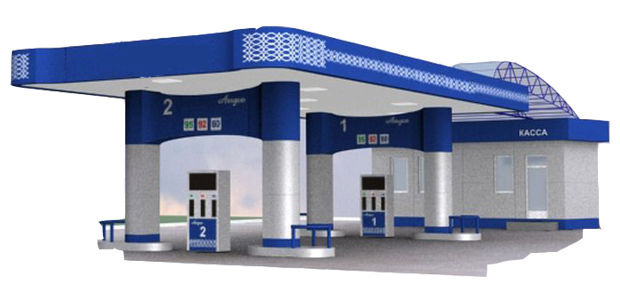 9. Там, где сложный перекресток,Он – машин руководитель.Там, где он, легко и просто,Он для всех – путеводитель. Кто это?            (РЕГУЛИРОВЩИК)
10. Железные звери Рычат и гудят.Глаза, как у кошек,Ночами - горят. (МАШИНЫ)
11. На дороге он стоит«Следуй правилам!» он говорит,И покажет, что да какВедь он дорожный…(Знак)